Job Search Behavior among the Employed and Non-Employed
January 2016

R. Jason Faberman, Federal Reserve Bank of Chicago
Andreas I. Mueller, Columbia University, NBER, and IZA
Ayşegül Şahin, Federal Reserve Bank of New York
Giorgio Topa, Federal Reserve Bank of New York and IZA
The views expressed here are our own and do not necessarily reflect the Federal Reserve Banks of Chicago or New York, or the Federal Reserve System.
Introduction
There is a lot we do not know about job search
Among unemployed, little known about offers, acceptance rates
Even less known about on-the-job search: search incidence, search effort
Same is true about informal search methods (unsolicited employer contacts, referrals)

Much of what we do not know is important for theories of labor market search and matching
Search effort, differences in effort by labor force status
Methods, frequency of employer contacts 
Job offers and acceptance rates; reservation wages
History dependence of job search outcomes
Relevance of above for measures of matching efficiency, Beveridge curve
What We Do
Design and implement a special survey on job search
Supplement to NY Fed’s Survey of Consumer Expectations
Supplement focuses on job search behavior and outcomes for all individuals, regardless of employment status. 
Questions cover
Search behavior (effort, employer contacts, etc.)
Nature, number, and characteristics of job offers 
Reservation wage under various circumstances 
Among employed, search process for current job
Project Goals 
Provide more complete picture of job search
Better inform models of the labor market where search effort is crucial for labor market outcomes
Findings
On-the-job (OTJ) search is pervasive
Over 20% of employed actively seeking new or additional job
Search effort among employed nontrivial
Informal recruiting common part of OTJ search (unsolicited contacts, referrals)
OTJ search is relatively efficient
Relative to unemployed, employed exert lower effort, but have higher contact rate, job offer rate
Large fraction who are not looking also receive offers
Conditional on offer, receive higher-quality offers
Search while unemployed daunting on multiple dimensions
Lowest contact and offer rates, low chance of bargaining
Offers that are received are poor on multiple dimensions:
Wages, hours, benefits
Unemployed more likely to accept a poor offer, more likely to be searching again once employed
Related Literature
Unemployment and job search
Search effort and duration: Jones (1988), Machin-Manning (1999), van den Berg-van Ours (1996), Krueger-Mueller (2011), Faberman-Kudlyak (2014)
Job seeker heterogeneity and stigma effects: Blanchard and Diamond (1994), Hornstein (2012), Kroft, Lange, Notowidigdo (2013)
Effectiveness of job search: Mukoyama, Patterson, and Şahin (2014)
On-the-job search, employer-to-employer flows
Active search among employed: Fallick-Fleischmann (2004), Fujita (2012)
Differences between employed, unemployed search: Holzer (1987), Blau-Robins (1990), Krueger-Mueller (2010), Mueller (2010)
Flows into the labor force:
Cyclicality of labor force participation: Elsby, Hobijn, Şahin (2012)
Data: Survey of Consumer Expectations
Main SCE Survey: monthly, nationally representative survey of ~ 1,300 household heads
Core questions focus on expectations on macroeconomy
Has basic demographic, labor force information
Matches demographics, labor force transitions from CPS well

Supplemental labor surveys 
Fielded in October 2013, 2014
Detailed data on labor force status, work history
Focuses on job search activity, outcomes for all respondents

Sample
Pooled data from 2013, 2014: N = 2,595 observations with reported data on demographics, labor force status (LFS), excluding self-employed
Incidence of Search by LFS
Note: Standard errors are in parentheses. Labor force status and search effort self-reported separately; so LFS can differ from CPS definition (e.g., can be OLF but searching)
On-the-job search is pervasive
Job Search Effort, Conditional on Search
Note: Standard errors are in parentheses.
Search effort is high for employed, but even more so for unemployed
Search Outcomes, Conditional on Search
Note: Standard errors are in parentheses.
Search effort is more efficient for the employed
More contacts, more interviews, more offers
Distribution of Search Effort & Outcomes
Employed who are not looking receive high share of contacts, referrals, offers
Characteristics of Job Offers
Note: Standard errors are in parentheses. 
     1. Estimates condition out observable job seeker characteristics.
Job Offer Bargaining and Acceptance
Note: Standard errors are in parentheses.
Unemployed receive relatively poor job offers
Poor in terms of {wages, hours, benefits}

Despite poor offers, unemployed less likely to bargain, more likely to accept offers
Reservation Job Values, Conditional on Search
Note: Standard errors are in parentheses.
One reason for high acceptance rates:
Unemployed have low reservation wages, particularly relative to their last wage
log(Reservation Wage/Most Recent Wage)
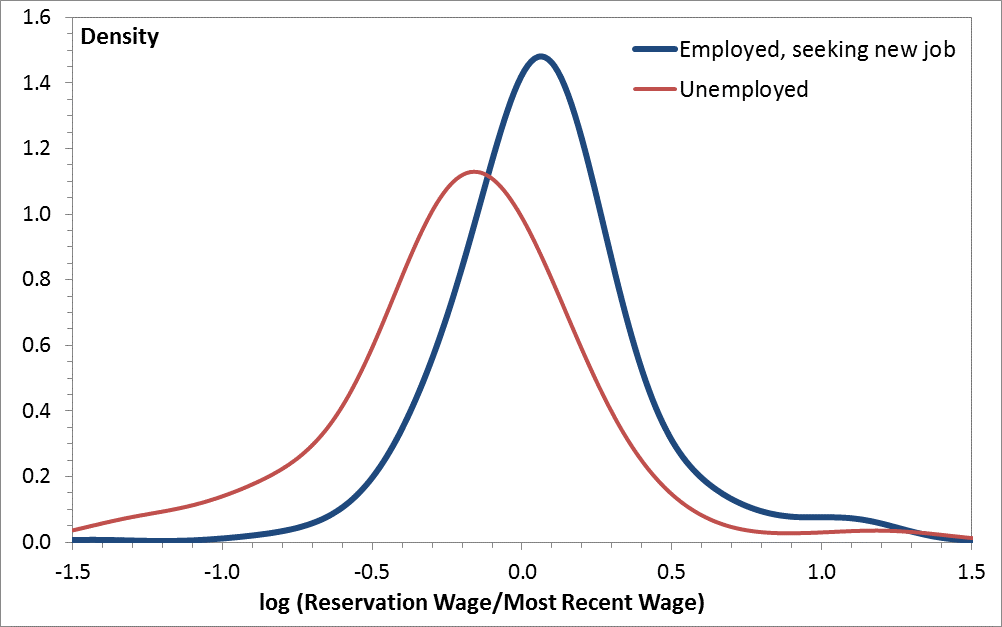 Mean = 0.090
Mean = -0.176
Note: Figure reports kernel density estimates of distributions. “Most recent” wage is current wage for employed, last wage for non-employed. Wages control for observable characteristics.
Characteristics of Current Job, by LFS Status at Time of Hire
Note: Standard errors are in parentheses.
Starting Wage Relative to Previous Wage
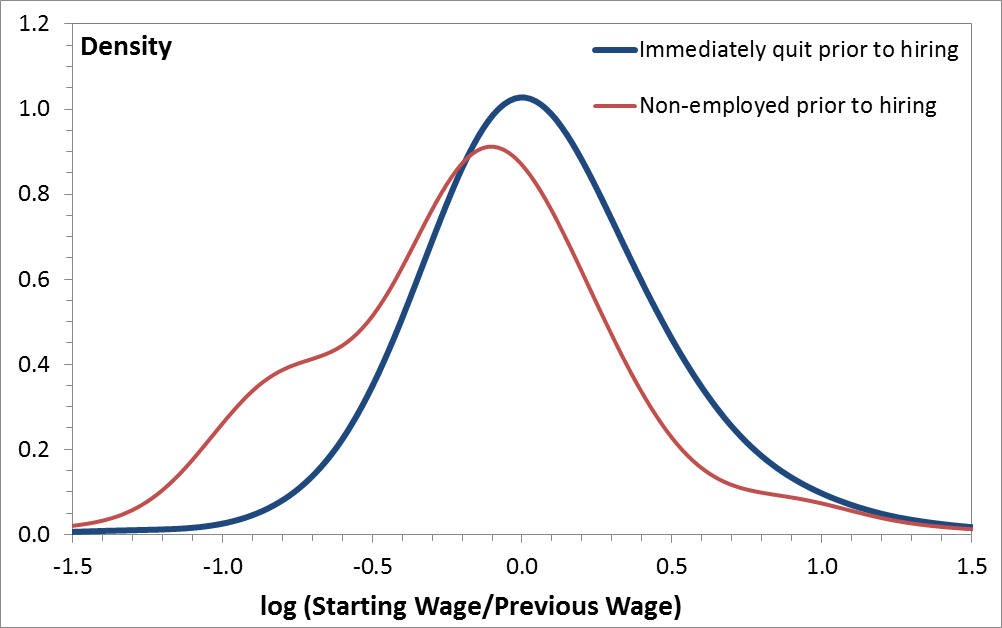 Mean = 0.093
Mean = -0.216
Note: Figure reports kernel density estimates of distributions. Wages control for observable worker characteristics.
Conclusions
Job search among employed is pervasive and relatively efficient
Over 20 percent of employed actively seeking new work
Relative to unemployed, employed exert lower effort, but have higher contact rate, job offer rate
Employed more likely to receive unsolicited offers, even if not looking for new work
Offers received are relatively higher quality, involve more bargaining, and more choosiness
Unemployed face poor job prospects on several margins
Lowest contact and offer rates, low chance of bargaining
Offers that are received are poor on multiple dimensions:
Wages, hours, benefits
Unemployed more likely to accept a poor offer, more likely to be searching again once employed